Sending School ( School of Enrollment)
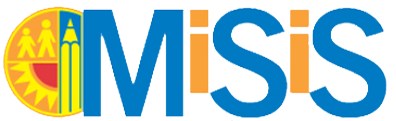 Receiving  School (Summer School Location )
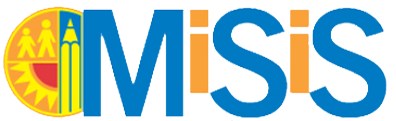